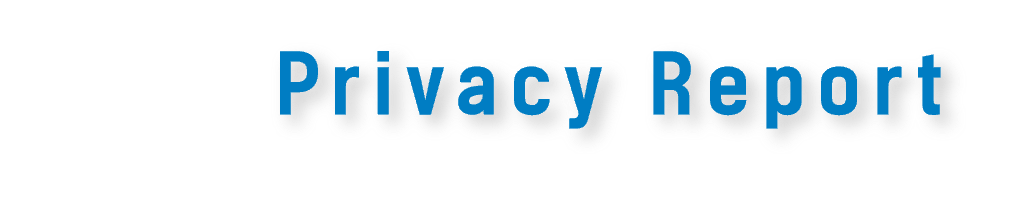 2022.12.24 시행 중
개인정보보호법 지침 
<개인정보보호 법규위반에 대한 
징계권고 기준> 핵심 사항
고의적 개인정보 유출·부정이용으로 
범죄악용, 정보주체에 대한 2차 피해, 인격권에 대한 중대피해 발생시 개인정보보호위는 해당기관
대표이사, CISO 파면·해임
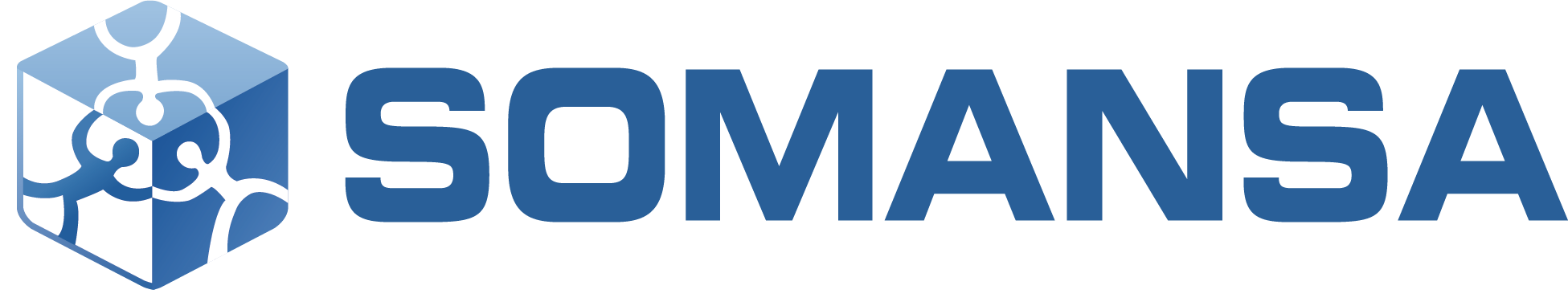 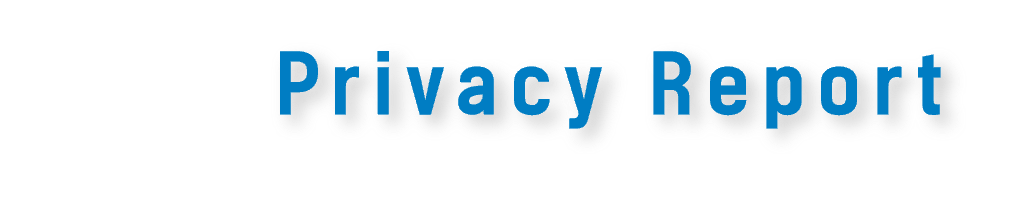 대표이사, CISO 파면·해임 세부내용
제4조 (징계권고 방법) 

① 징계권고는 법 등 개인정보 보호와 관련된 
    법규 위반행위에 대하여 
    책임이 있는 자(대표자, 관련임원)를 징계할 것을 
    해당 개인정보처리자에게 권고

② 보호위는 책임있는 자의 특정 가능성, 위반행위 중대성, 
    정보주체 권리·이익 침해 우려 등을 종합적으로 고려하여 
    중징계 또는 경징계로 구분하거나 
    별표 징계기준에 따라 징계 종류를 
    구체적으로 지정하여 징계할 것을 권고할 수 있음
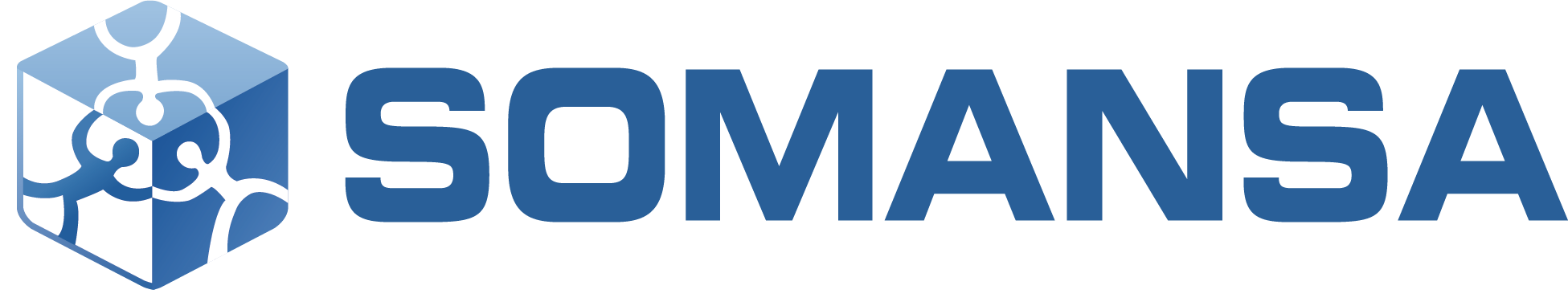 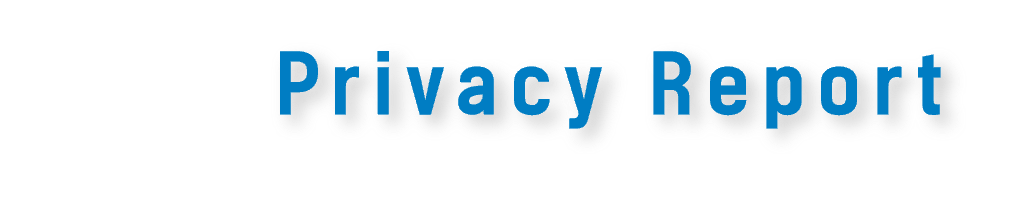 [별표] 징계기준 (제4조 제2항 관련)
사고발생 개인정보가 민감정보, 고유식별정보일 경우 
영리목적으로 위반한 경우 
1천명 이상 정보주체 개인정보를 무단수집, 열람, 이용, 유출한 경우
비위정도 ·과실여부가 약하더라도 징계 가중
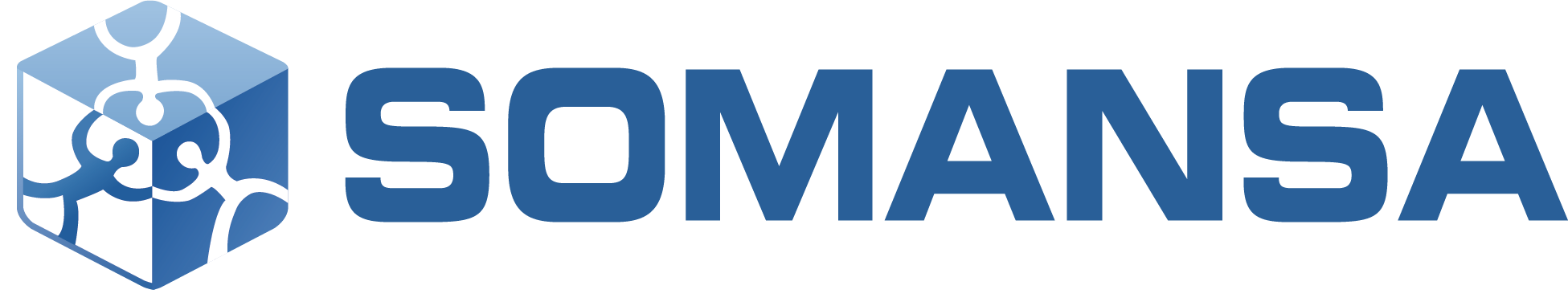 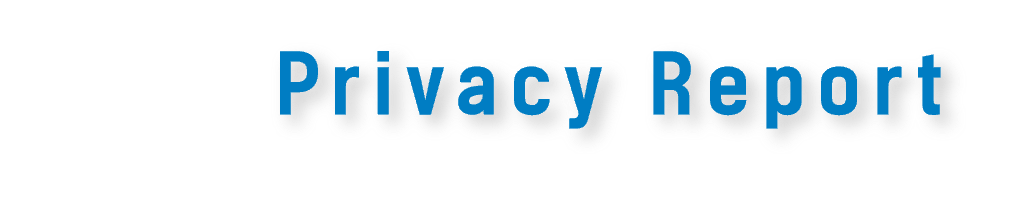 개인정보보호를 위한 주요 기술적 보호조치 (1)
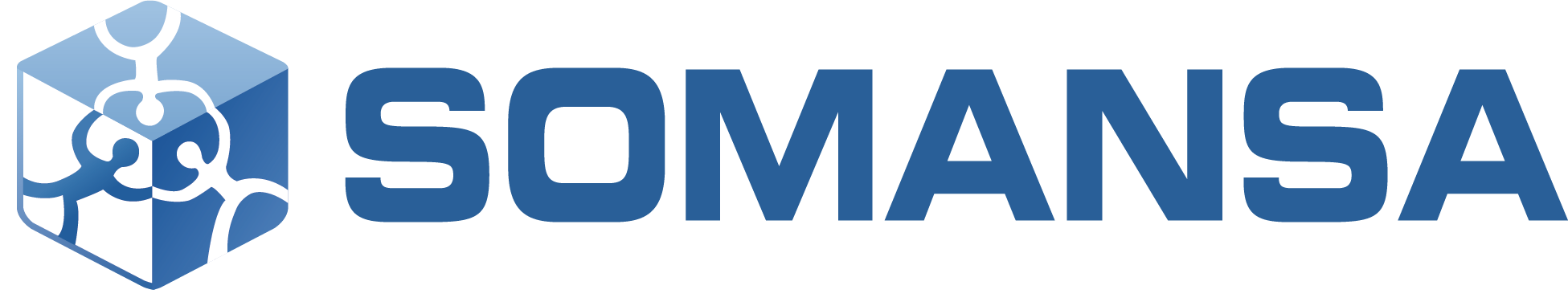 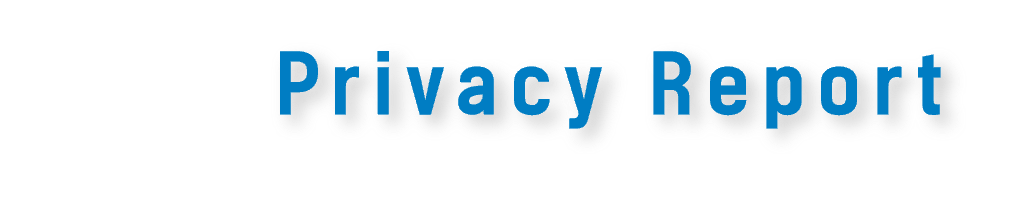 개인정보보호를 위한 주요 기술적 보호조치 (2)
체계적인 기술적 관리적 보호조치 방안구축은 
소만사 프라이버시 컨설팅을 통해 구현하실 수 있습니다
consulting@somansa.com
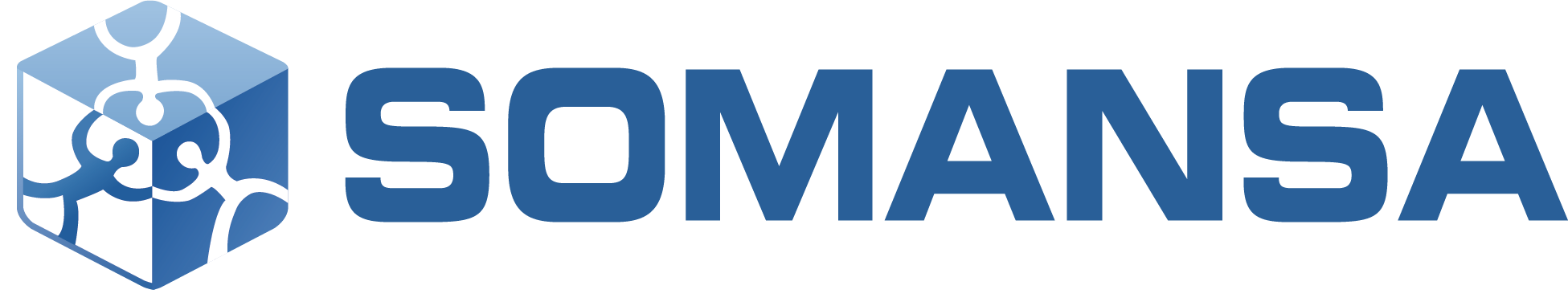